Внедрение RFID-технологий в библиотеке НГТУ
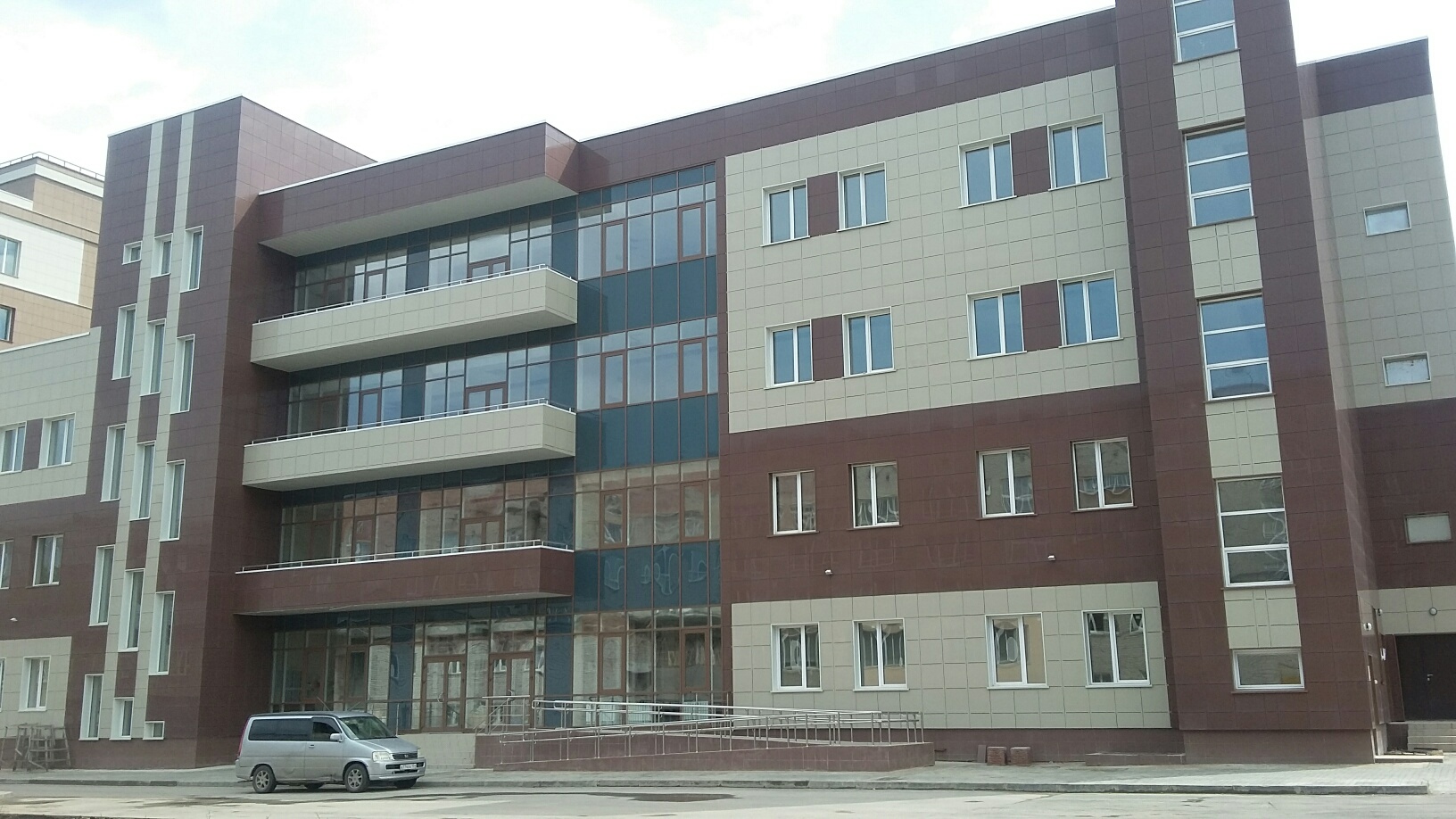 Г.А. Кейглер
Galina@library.nstu.ru
[Speaker Notes: Библиотека НГТУ делает очередной шаг в направлении автоматизации– внедряет в свою работу RFID-технологии. 
Переход на новые технологии происходит поэтапно.]
Реализация проекта "Открытая библиотека": внедрение систем автоматизации на основе RFID-технологий для студентов Института социальной реабилитации НГТУ
[Speaker Notes: Началом работы с RFID была  реализация проекта "Открытая библиотека": внедрение систем автоматизации на основе RFID-технологий для студентов Института социальной реабилитации НГТУ."]
Библиотека ИСТР
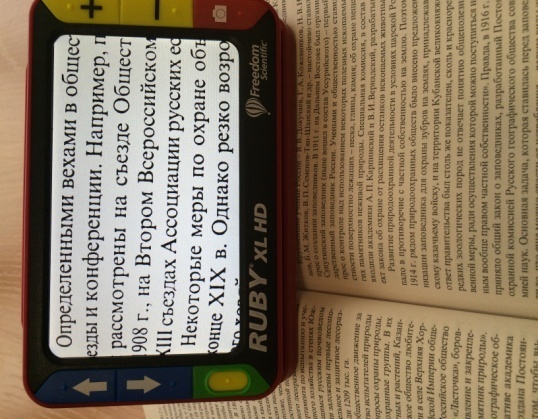 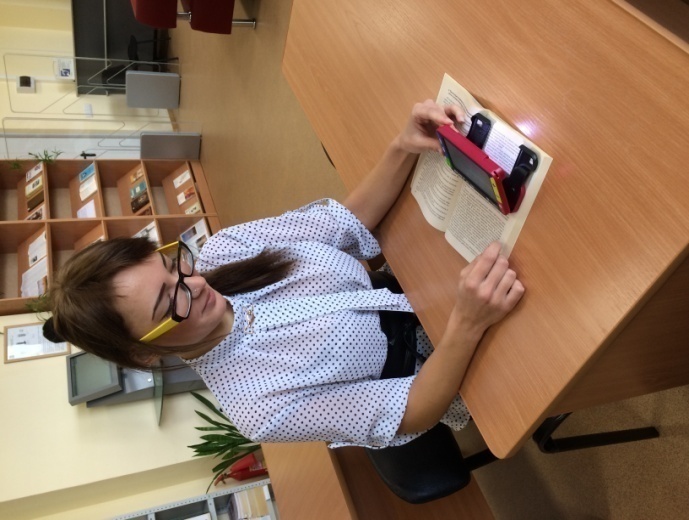 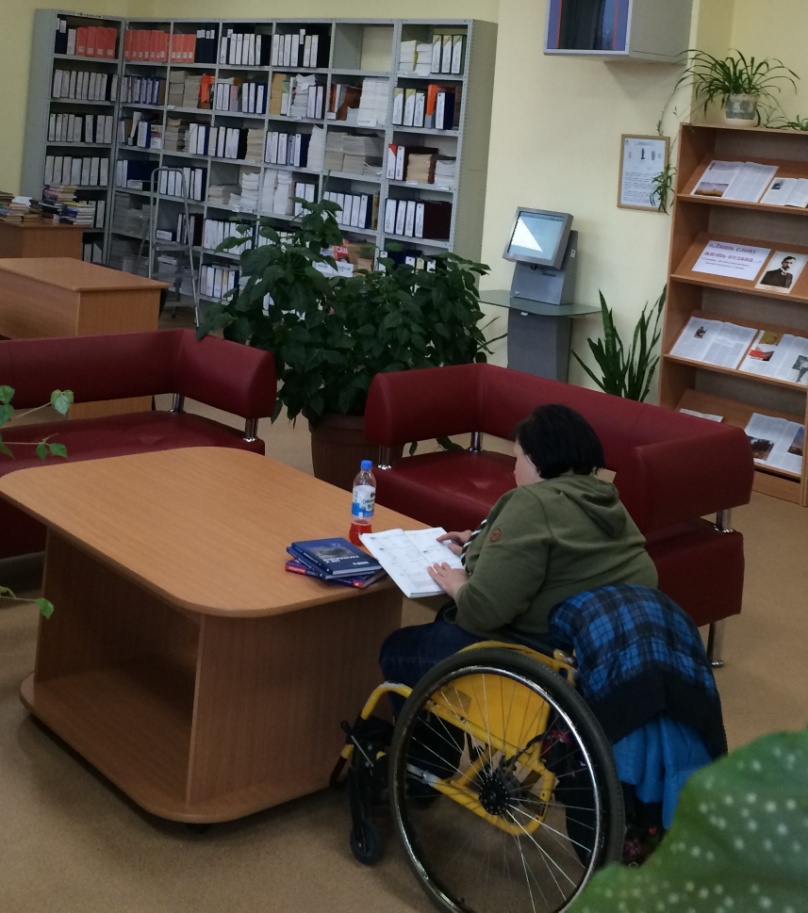 [Speaker Notes: Цель проекта - организация доступной информационной образовательной среды для студентов с ограниченными физическими возможностями. 
В ИСТР учатся студенты с  проблемами по слуху, зрению, опорно-двигательному аппарату]
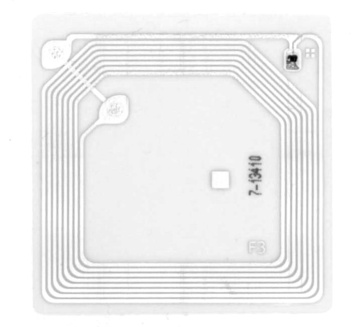 Оборудование и программное обеспечение
Для специализированного подразделения  библиотеки было приобретено: 
RFID – метки
противокражные  ворота
станция самообслуживания
RFID – станции на рабочие места сотрудников
сканеры читательских билетов 
принтер для печати читательских билетов
карты для читательских билетов 
дополнительный модуль  библиотечной системы VIRTUA, обеспечивающий протокол обмена между RFID-системой и VIRTUA. 
RFID–система была интегрирована с автоматизированной библиотечной системой VIRTUA.
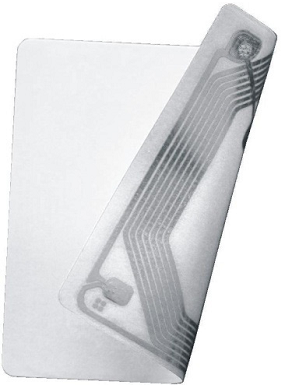 Наклейка и программирование RFID-меток
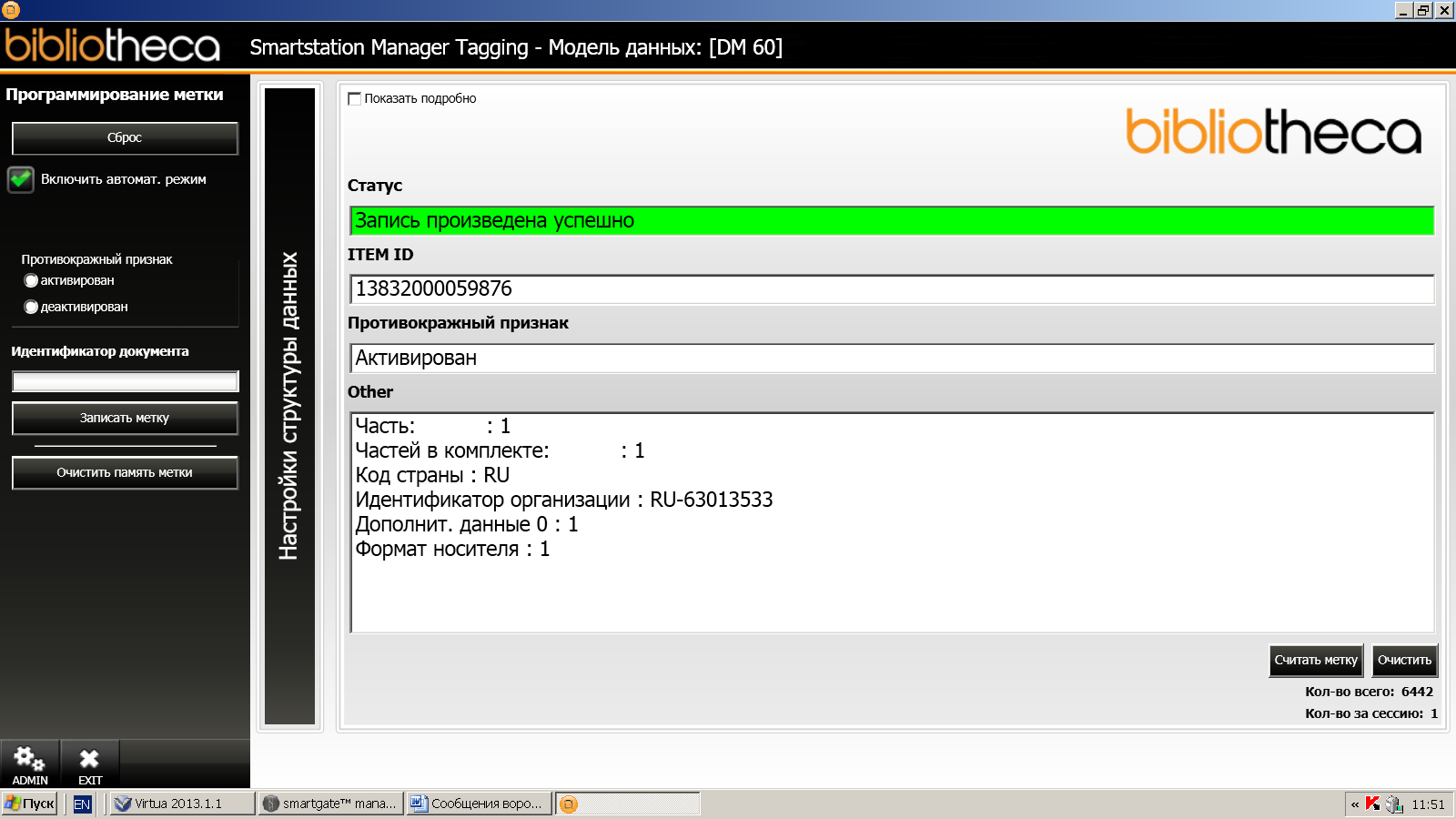 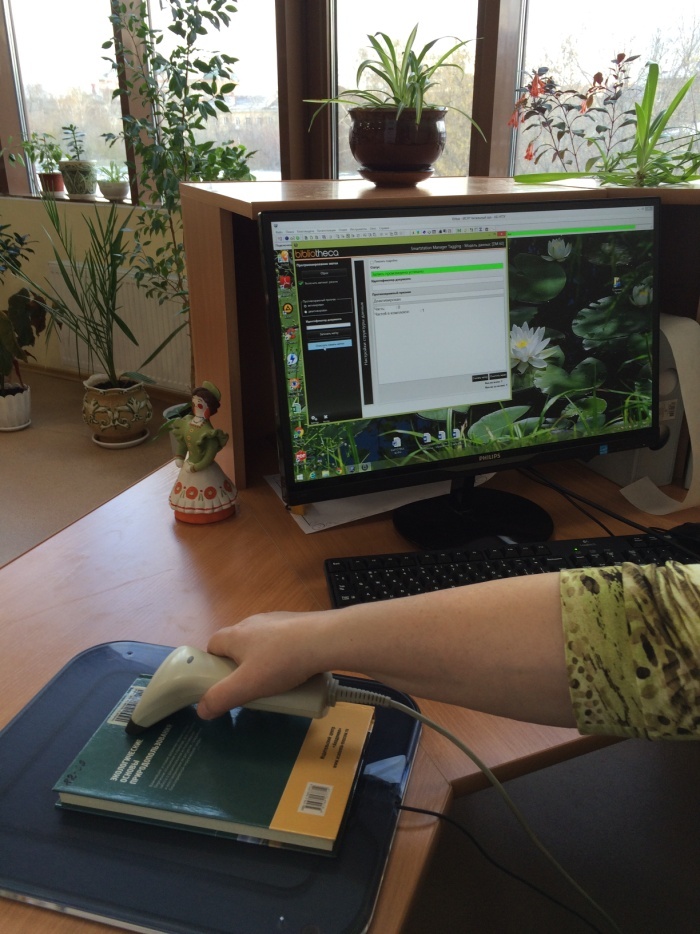 Все экземпляры фонда ИСТР были оклеены RFID-метками в течение полутора месяцев
[Speaker Notes: В течение полутора месяцев 28000 книг фонда подразделения были оклеены метками и метки запрограммированы. 
Относительно быстрому процессу маркировки фонда способствовало то, что на книгах уже были наклеены штрихкоды, и поставщиком аппаратно-программного комплекса  была предоставлена программа, позволяющая записать в RFID- метку сканированный с книги штрихкод и некоторые постоянные для библиотеки данные. Связь с VIRTUA настроена по значению штрихкода, поэтому в записях экземпляров  VIRTUA не пришлось делать никаких изменений. Оклейка и запись информации в метки   производилось в фонде непосредственно у полок с помощью ноутбука, к которому  подключены сканер штрихкодов и RFID-станция программирования.]
Станция самообслуживания в ИСТР
Терминал самообслуживания читателей позволяет пользователям осуществлять регистрацию выдачи, возврата документов, просмотр читательского формуляра.
Кнопки настройки высоты рабочего стола
[Speaker Notes: Сейчас в данном подразделении  обеспечен  свободный доступ к фондам, внедрена система самообслуживания читателей. 
Читатели, имеющие проблемы со слухом, смогут обойтись в стенах библиотеки без сурдопереводчика, самостоятельно найти нужные книги и оформить себе книговыдачу через  станции самообслуживания. Для удобства работы людей с ограниченными возможностями был выбран вариант станции самообслуживания, которая  с помощью нажатия на кнопки настраиваться по высоте.]
Настройка размера шрифта
[Speaker Notes: Люди со слабым зрением могут настроить  размер выводимого текста на экране, причем выбранная настройка сохраняется и для последующих сеансов работы данного пользователя.]
Ворота RFID– идентификации  в подразделении ИСТР
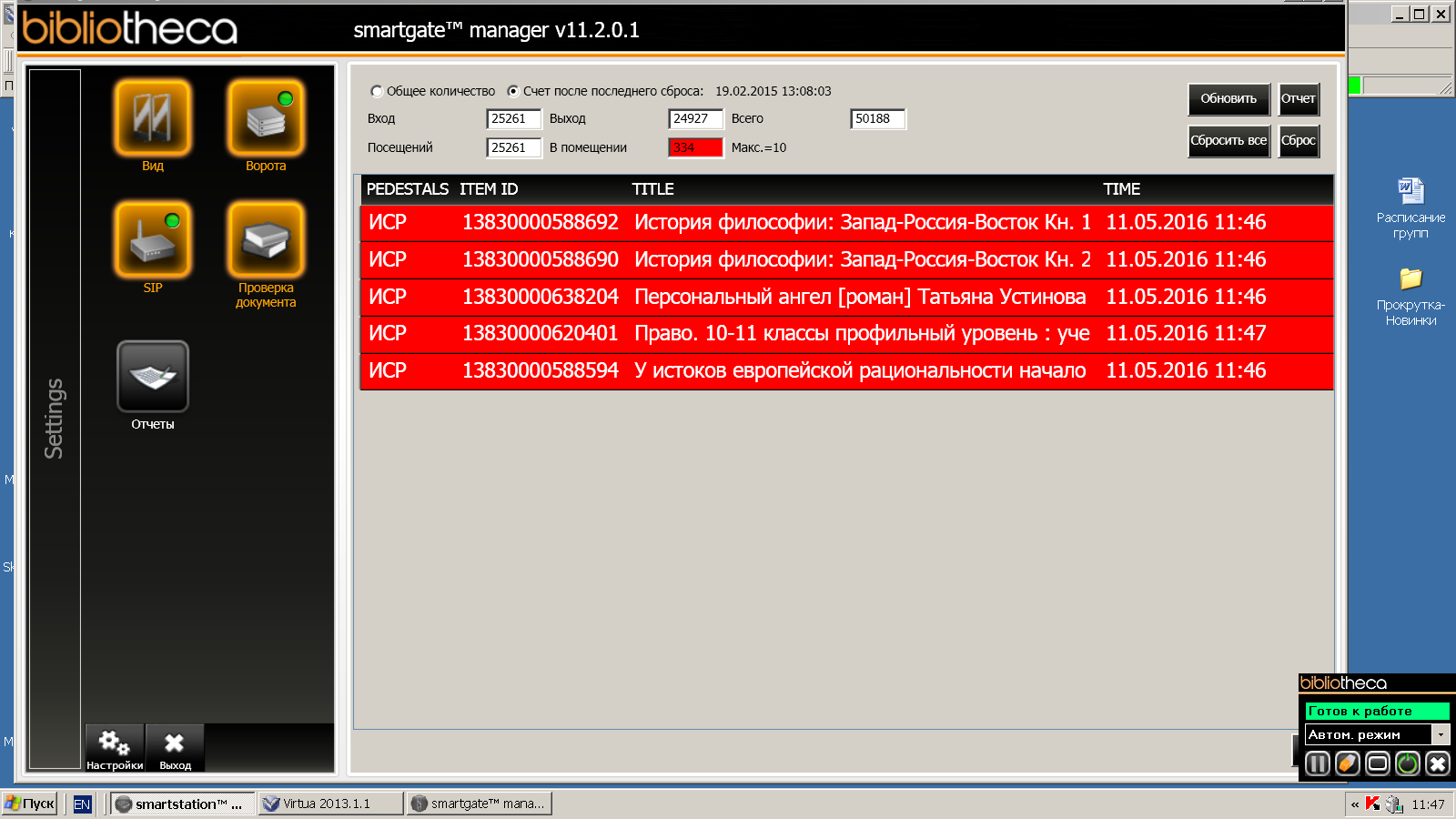 Световая и звуковая сигнализация при попытке несанкционированного выноса книг . 
На экране дежурного выводится список книг, которые пытались пронести.
[Speaker Notes: Защитные ворота сигнализируют о попытках несанкционированного выноса документов. Имеется звуковая и световая сигнализация. На экране библиотекаря сразу появляется список книг, которые пытались вынести без оформления книговыдачи.]
Оснащение нового здания  библиотеки
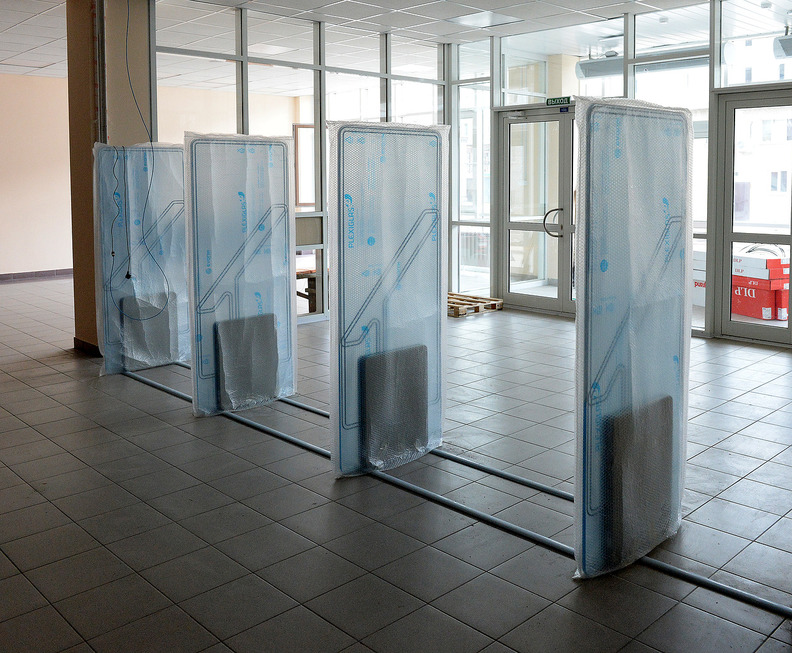 Главный вход в библиотеку
Ворота идентификации - 3 прохода со встроенным двунаправленным счетчиком проходов
[Speaker Notes: В настоящее время библиотека приступила к реализации следующего  этапа:  внедрению RFID- технологий в работу всех подразделений.
В конце 2015 - начале 2016 года приобретено и установлено оборудование для оснащения нового здания библиотеки.]
Абонемент
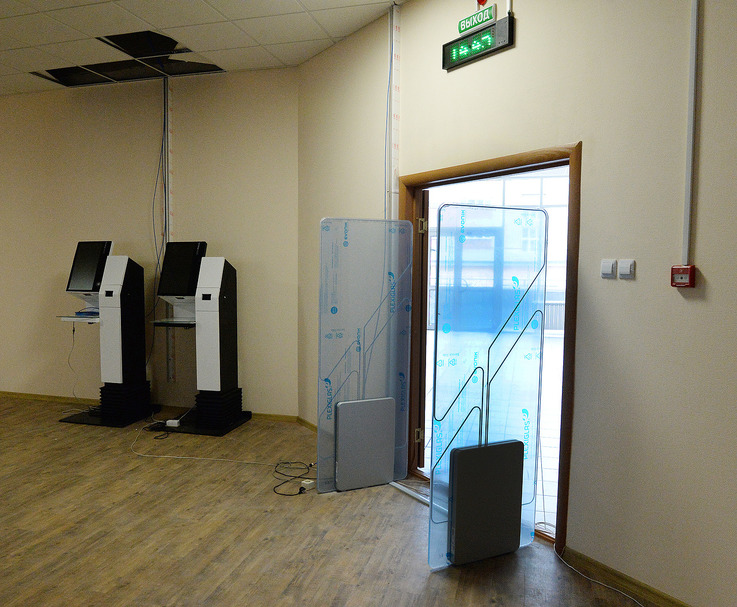 Ворота RFID-идентификации:
 1 проход,
встроенный двунаправленный счетчик проходов
[Speaker Notes: двое ворот по одному проходу]
Напольные и настольные станции самообслуживания
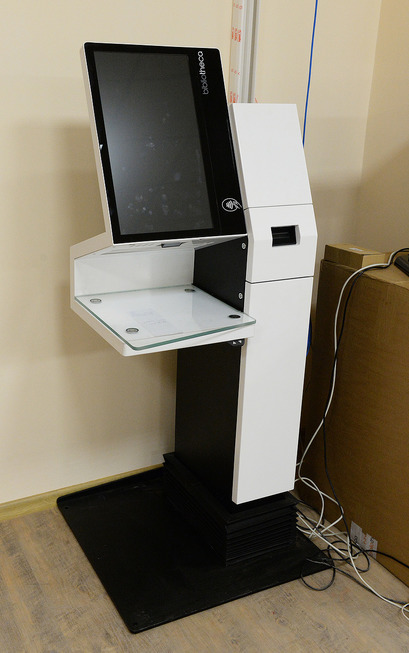 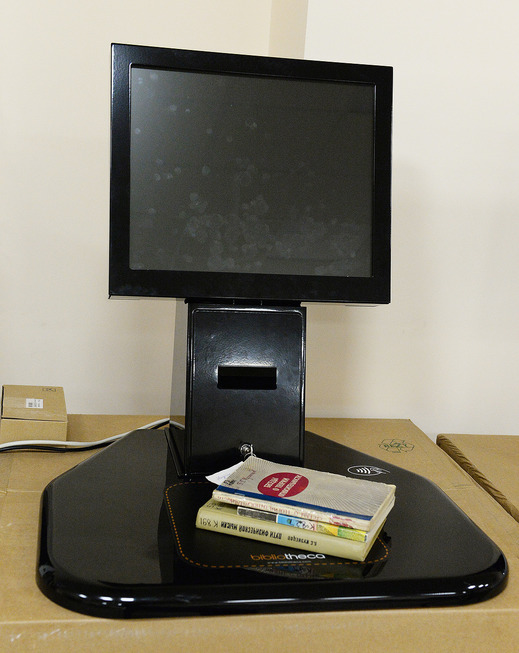 Напольная станция самостоятельного обслуживания пользователей с регулируемой высотой рабочей поверхности и со встроенным считывателем электронных читательских билетов
Настольная станция самообслуживания со встроенным считывателем электронных читательских билетов
[Speaker Notes: 5 напольных и 2 настольные станции самообслуживания]
RFID-станция программирования,  многофункциональная RFID-станция,  RFID-станция обслуживания
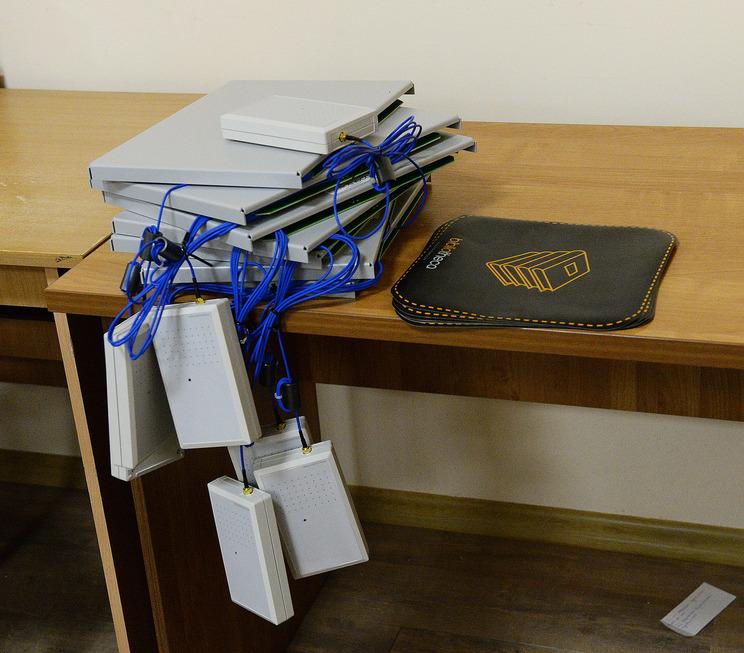 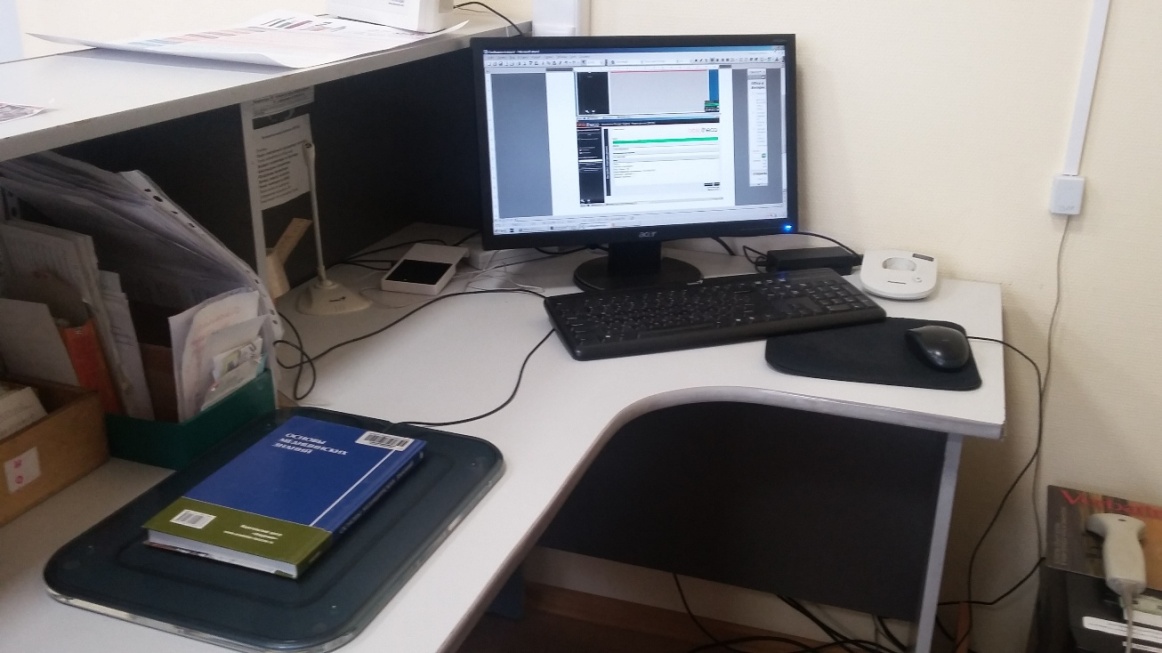 Назначение:
Программирование RFID-идентификаторов:
Запись / перезапись , удаление информации с RFID-идентификаторов 
Обслуживание пользователей, оформление:
книговыдачи,
книговозврата,
продления сроков пользования.
внутрибиблиотечные передачи,
проверка корректности состава и содержания информации, состояния противокражной защиты в RFID-метках.
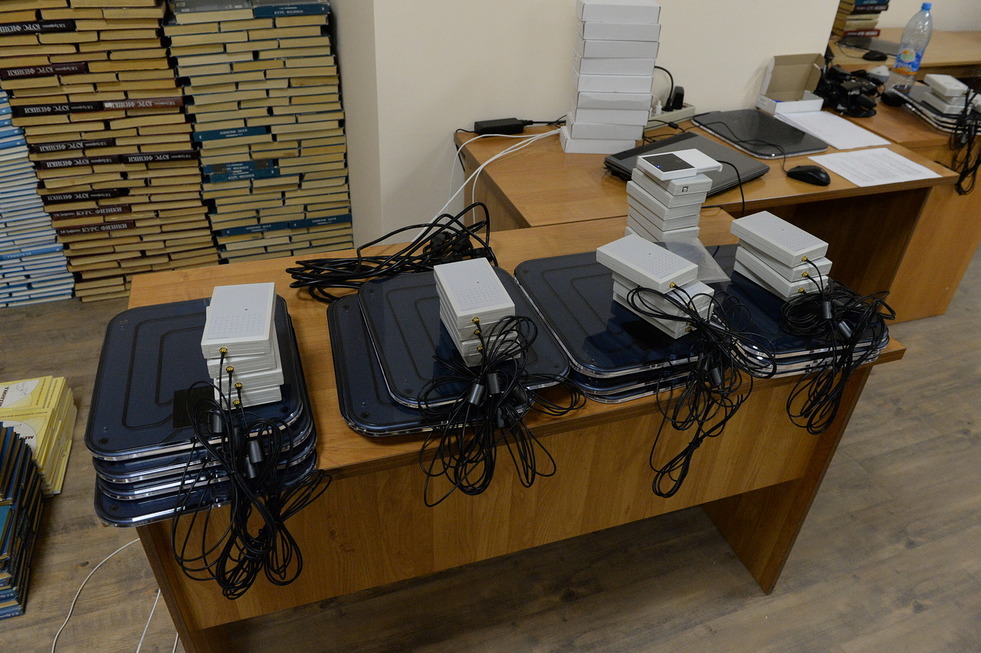 Считыватели для работы с читательскими билетами
Считыватель обеспечивает следующий функционал:
программирование электронных читательских билетов при регистрации и перерегистрации пользователей библиотеки;
регистрация на месте обслуживания,
идентификация при операциях обслуживания:
книговыдача;
возврат экземпляров;
продление сроков пользования;
работа с читательским формуляром;
регистрация при входе в библиотеку;
регистрация выхода из библиотеки
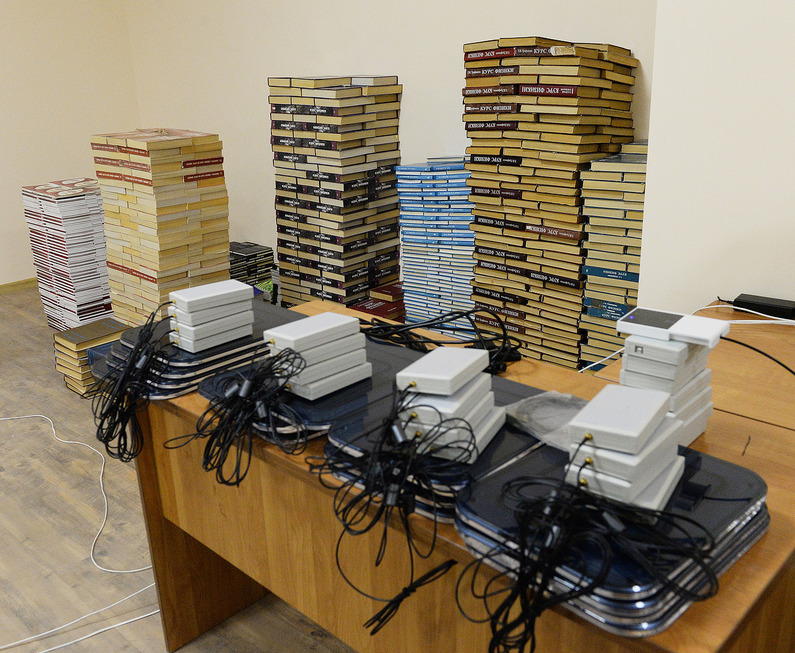 Комплекс автоматизированного книговозврата
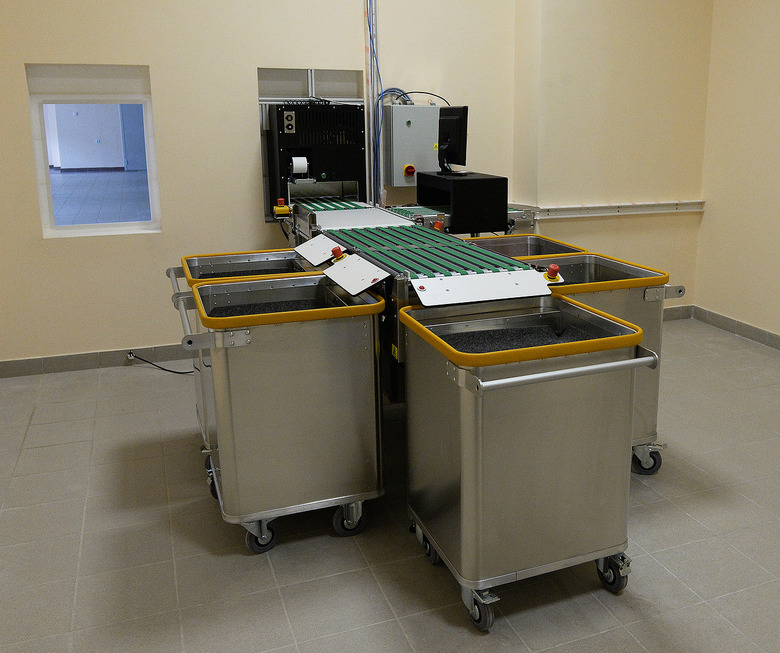 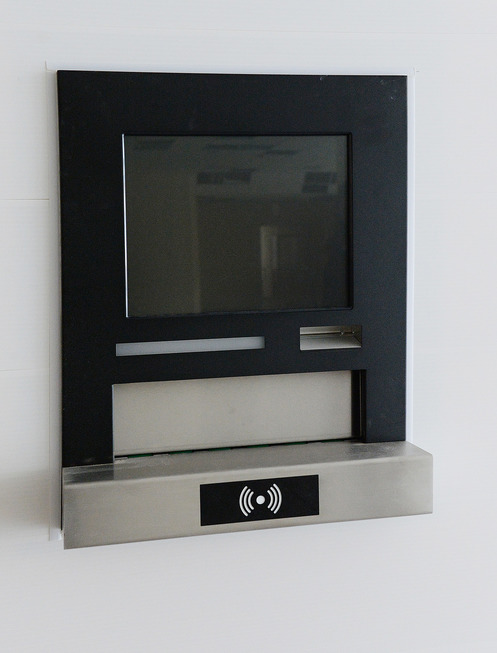 Приемный карман, встроенный считыватель электронных читательских билетов, модуль сортировки на 5 каналов, приемные корзины. 
Предстоит донастройка сортировки в связи с  изменением структуры библиотеки.
Сортировщик, рабочее место сотрудника
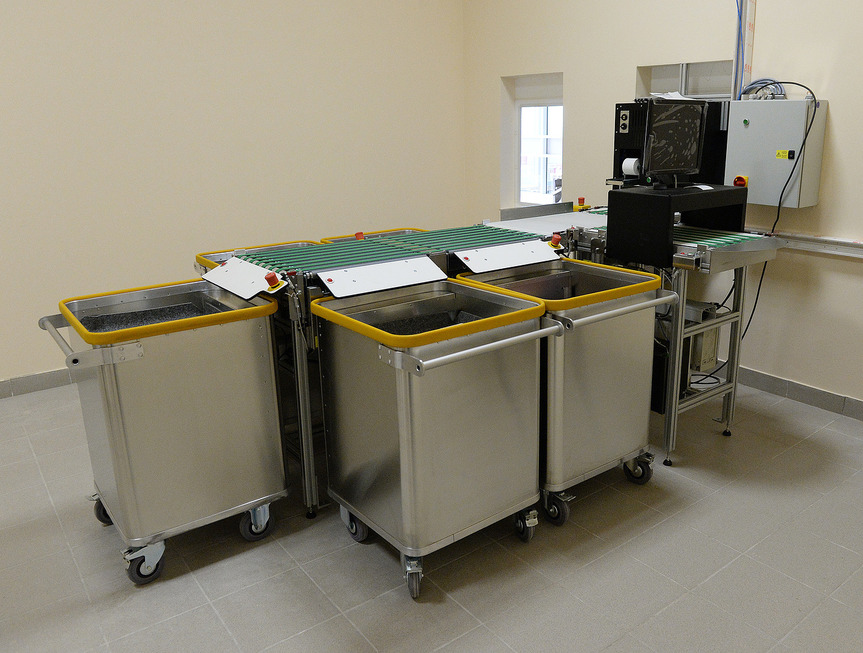 4 напавления сортировки (4 козины) – по основным местоположениям библиотеки, пятая – для экземпляров с нераспознанным  местоположением
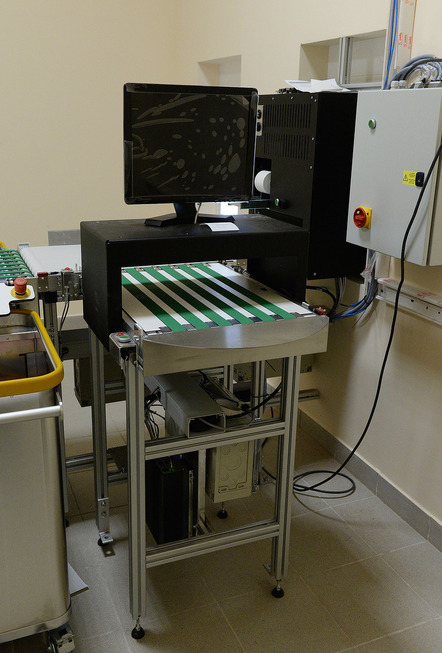 Устройство для подачи RFID-идентификаторов
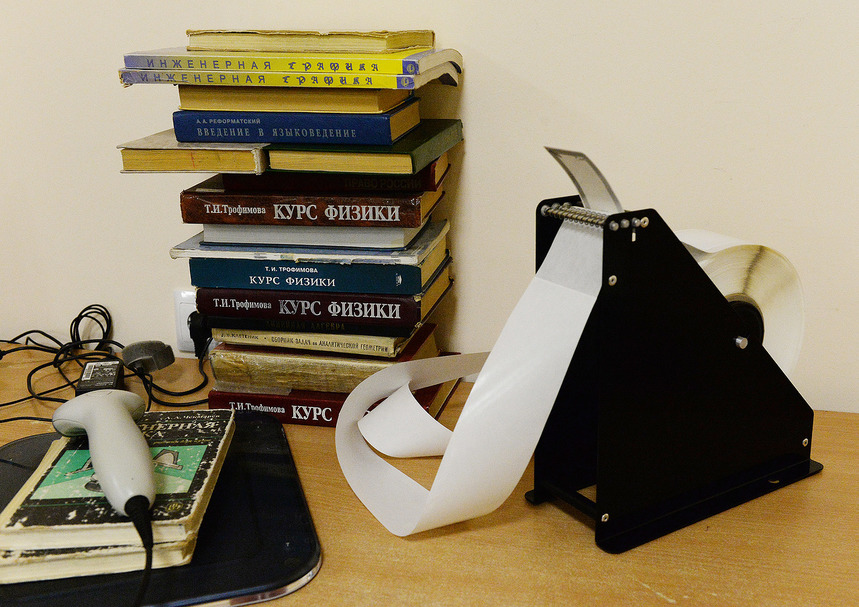 Устройство
предназначено для увеличения производительности труда при оклейке фонда RFID-метками. Отделяет метки от ленты.
Библиотека в состоянии переезда.
Первая партия книг массовки оклеена RFID-метками.
[Speaker Notes: Библиотека переживает довольно сложный период. Внедрение новых технологий совпало с переездом в новое здание. 
Оклейка и программирование меток будет происходить в новом помещении. Первая пробная партия книг – часть массовки для первокурсников, уже оклеена метками.]
Описание записи экземпляра в  VIRTUA
Меняются правила обслуживания – меняются настройки VIRTUA
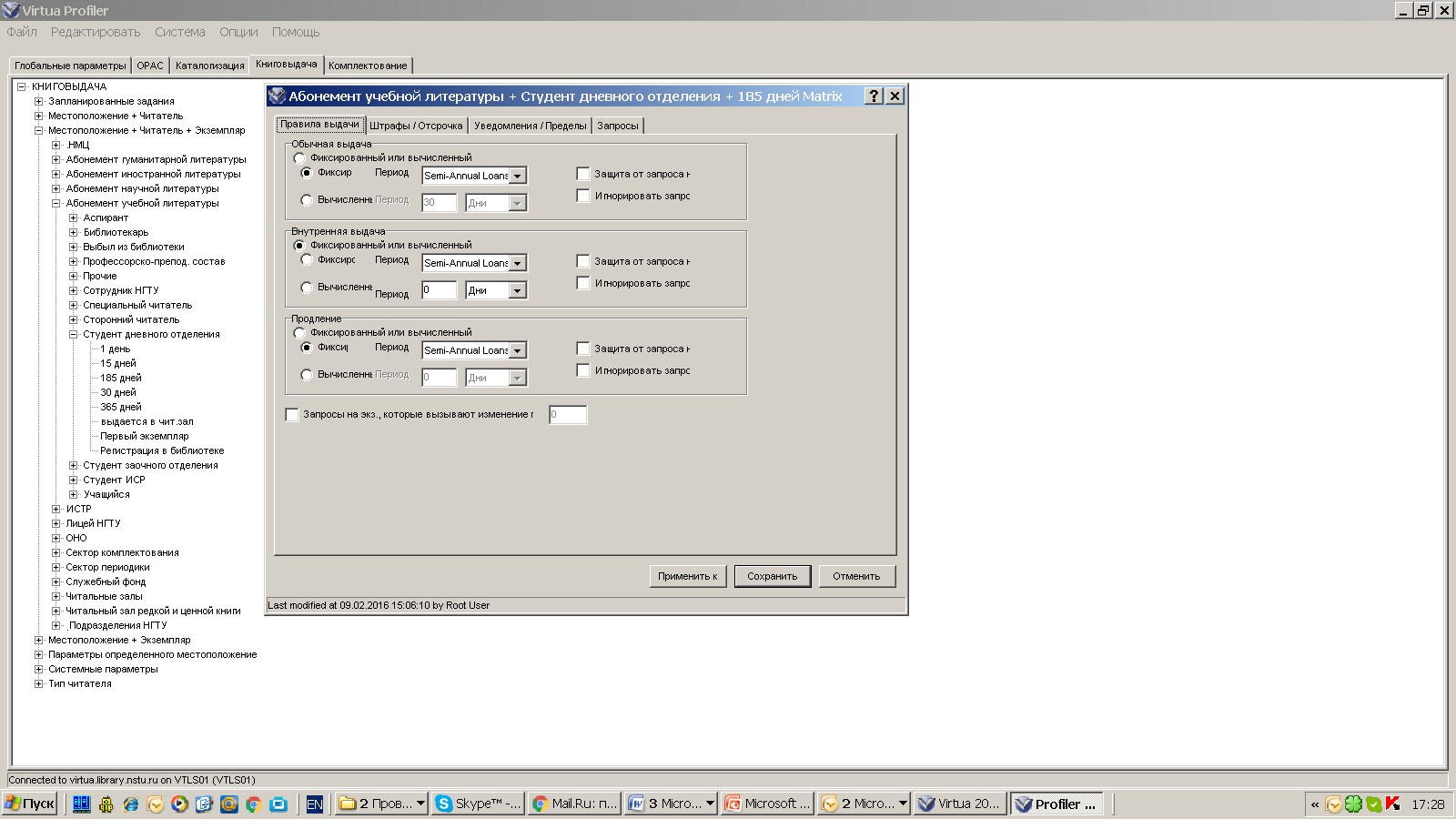 Каждый экземпляр в системе привязан к своему местоположению.  В связи с изменением структуры библиотеки  и перераспределением подфондов предстоит  работа по  массовому внесению изменений местоположения и класса экземпляра в записи экземпляров. 
Для пакетных изменений в VIRTUA  будут использованы списки экземпляров, полученные  в процессе  маркировки фонда
Функции  станции самообслуживания
авторизация пользователя с применением электронного читательского билета на основе штрих-кода или электронного читательского билета
идентификация экземпляра / единицы хранения фонда,
оформление выдачи/продления/возврата
информирование о статусе экземпляра 
пользователя (список документов на руках)
информирование о наличии и статусе заказов на библиотечные документы
вывод на экран списков выданных, возвращенных, продленных документов, информации о состоянии читательского формуляра, заказанных документов.
печать квитанций с информацией о проведенной операции, списков документов, числящихся на формуляре читателя,
[Speaker Notes: Оформление выдачи осуществляется читателем самостоятельно. Доступно одновременное оформление выдачи нескольких изданий. Деактивация противокражной функции осуществляется автоматически в процессе считывания информации с метки и оформления выдачи за одну операцию и только для книг, выдаваемых за пределы Библиотеки. Также поддерживается функция контроля количества заказываемых документов, документов на руках и наличия задолженности.
На станции самостоятельного обслуживания пользователей доступны функции самостоятельного продления срока пользования документами и информирования пользователя о количестве и состав книг на руках, требуемом сроке возврата, наличии задолженности (личный кабинет) и информации о заказах. Интерфейс станции обеспечивает взаимодействие с интернет-порталом библиотеки и социальными сетями для продвижения мероприятий и фонда библиотеки.
Операция книговыдачи сопровождается одновременной генерации квитанции в виде чека для печати или отправки на электронную почту читателя. При оформлении выдачи/возврата нескольких изданий на квитанцию выводится общий список изданий в виде краткого библиографического описания, а также идентификаторов экземпляров выдаваемых / возвращаемых документов. На квитанции указывается срок пользования документом, фиксироваться данные пользователя и время проведении операции.]
Операции на станции самообслуживания
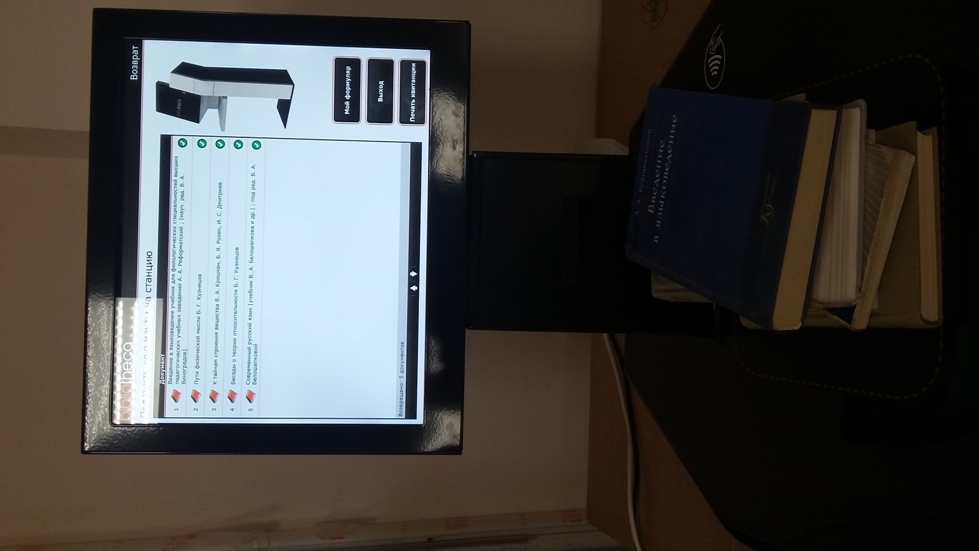 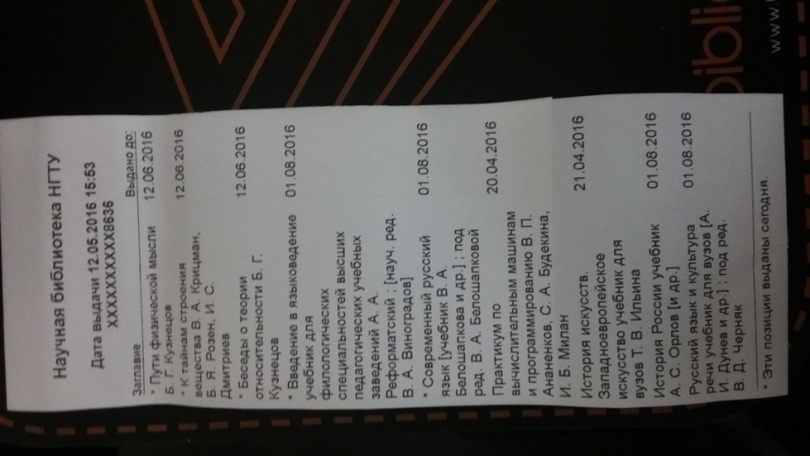 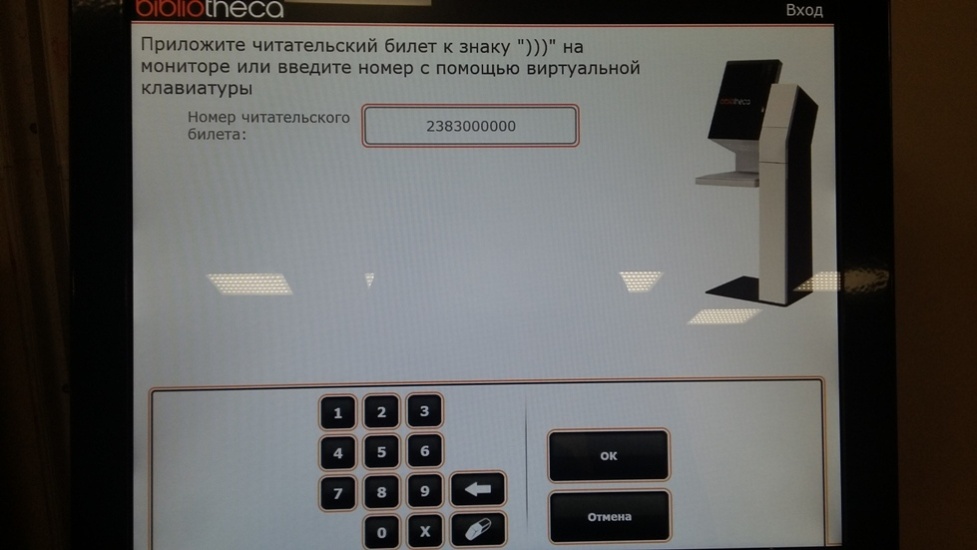 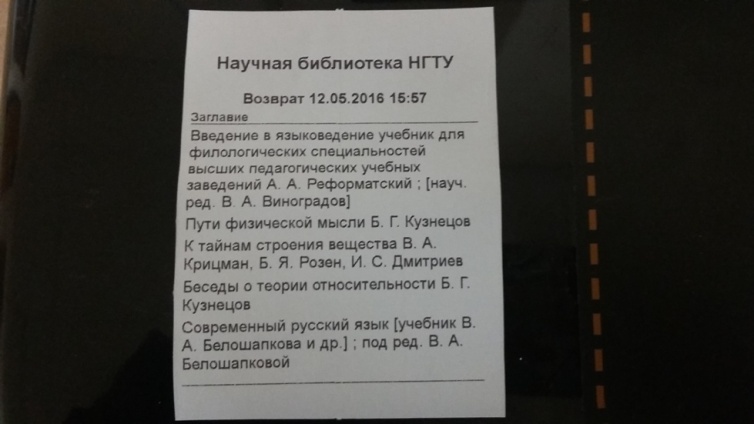 Формуляр читателя
Есть еще работа по настройке
Современное решение
Внедрение  РФИД – технологий в систему автоматизации библиотеки: 
поднимает ее на более высокий технологический уровень;
делает библиотеку более доступной, открытой и привлекательной для читателя;
обеспечивает сохранность фонда, упрощает сотрудникам работу по поддержанию порядка расстановки в фонде с открытым доступом;
позволяет расширить репертуар  услуг  для читателей ;
способствует повышению социального статуса библиотеки.